OLVASÁS
2021.04.13.
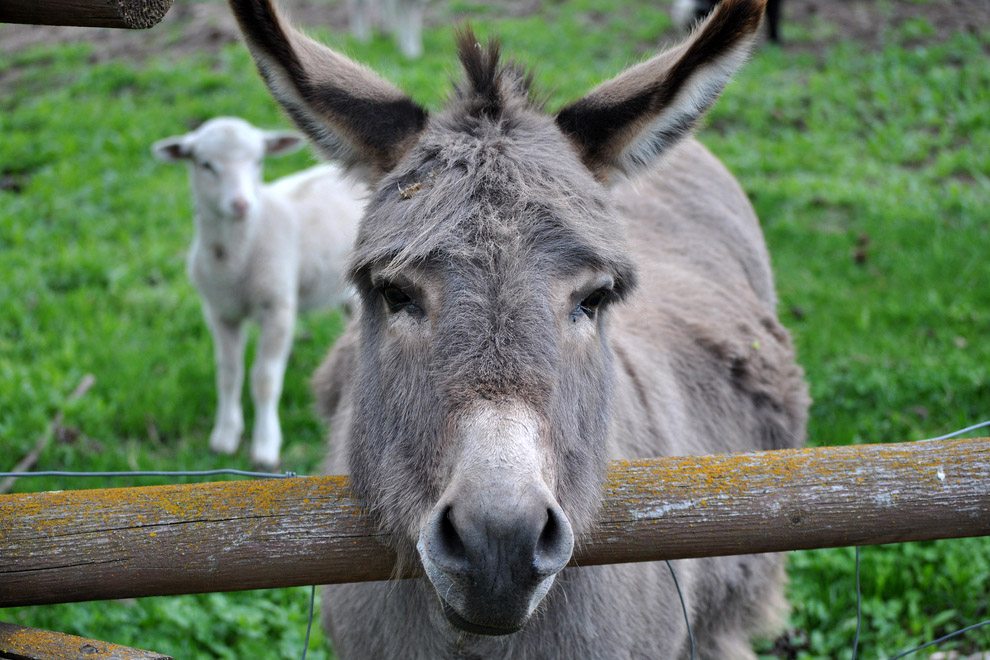 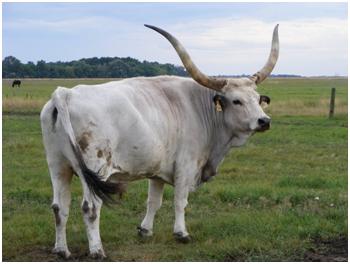 sz    s    s    sz    s    sz    sz   sz    s
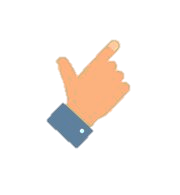 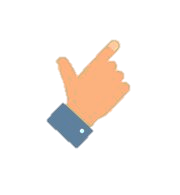 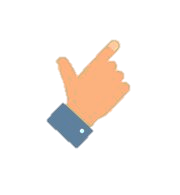 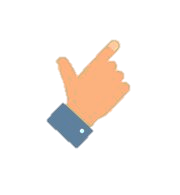 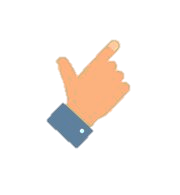 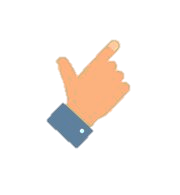 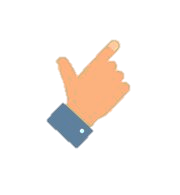 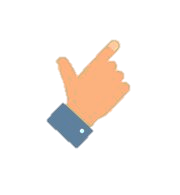 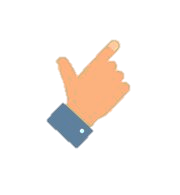 Mit sütsz kis Szűcs, sós húst sütsz kis Szűcs?
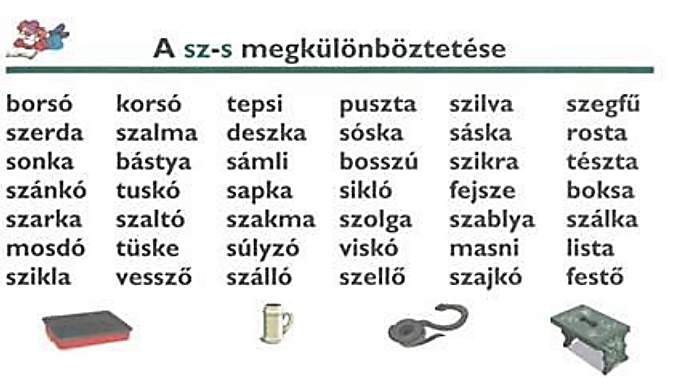 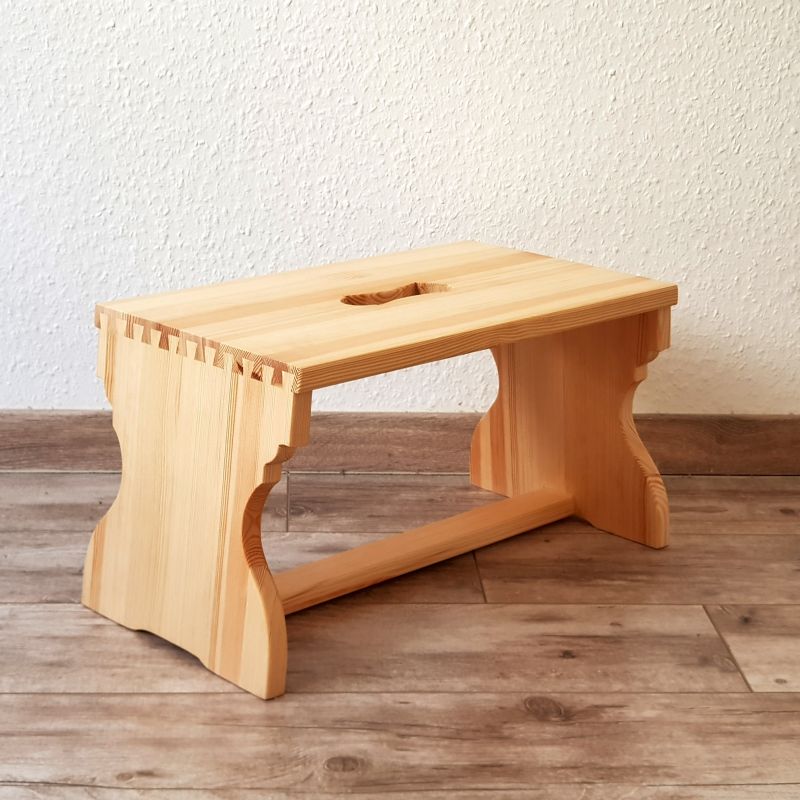 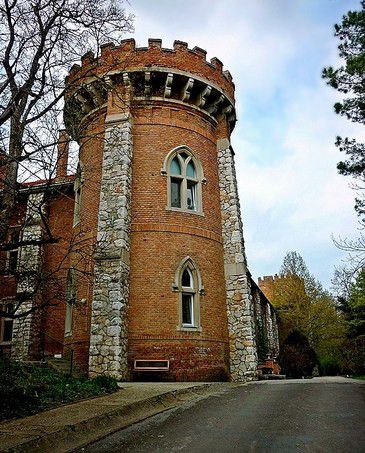 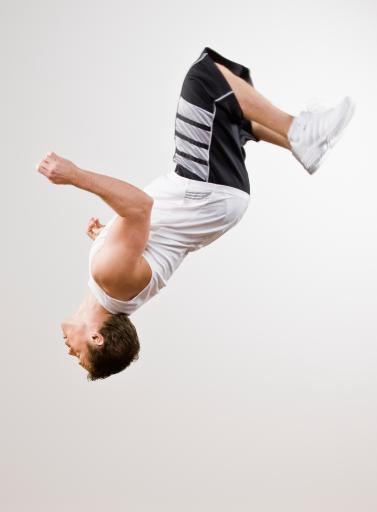 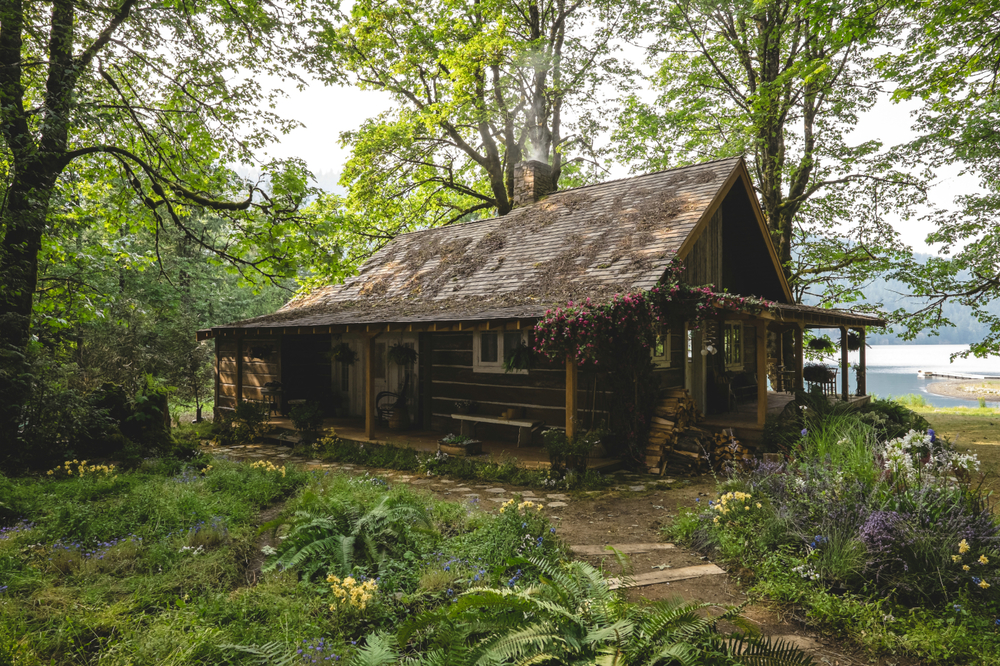 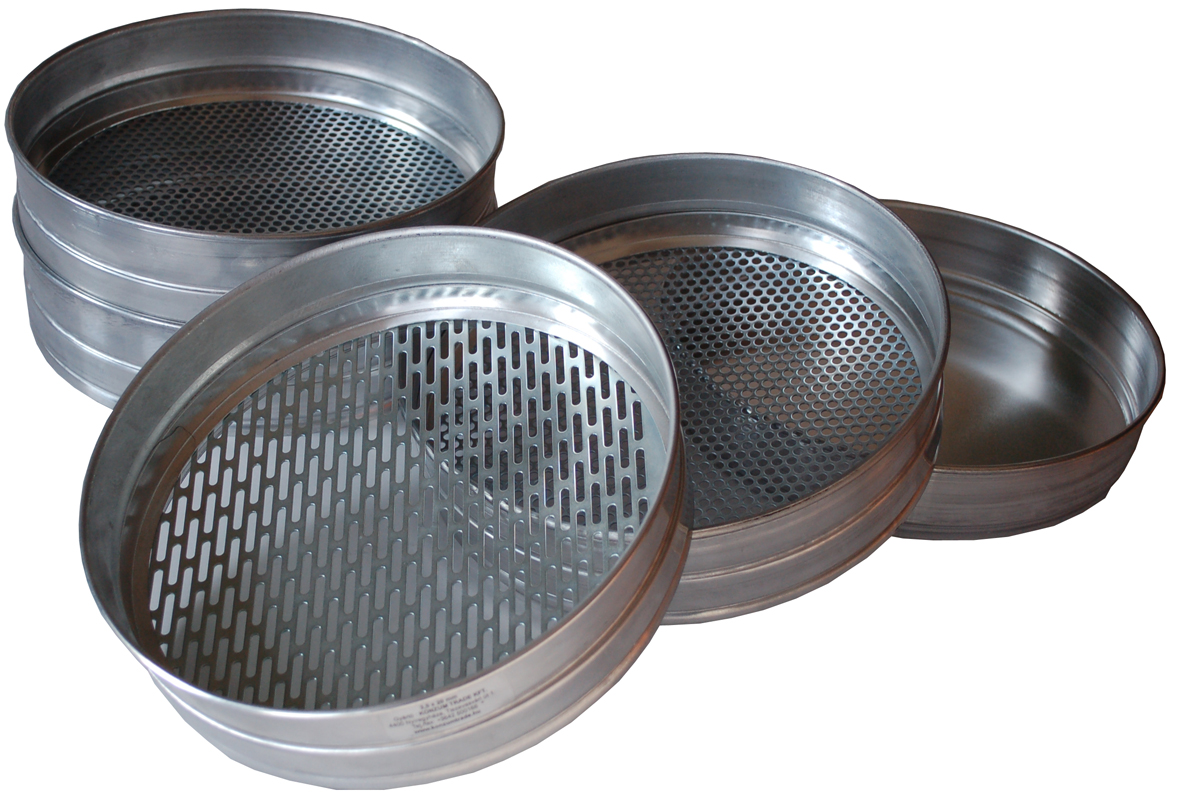 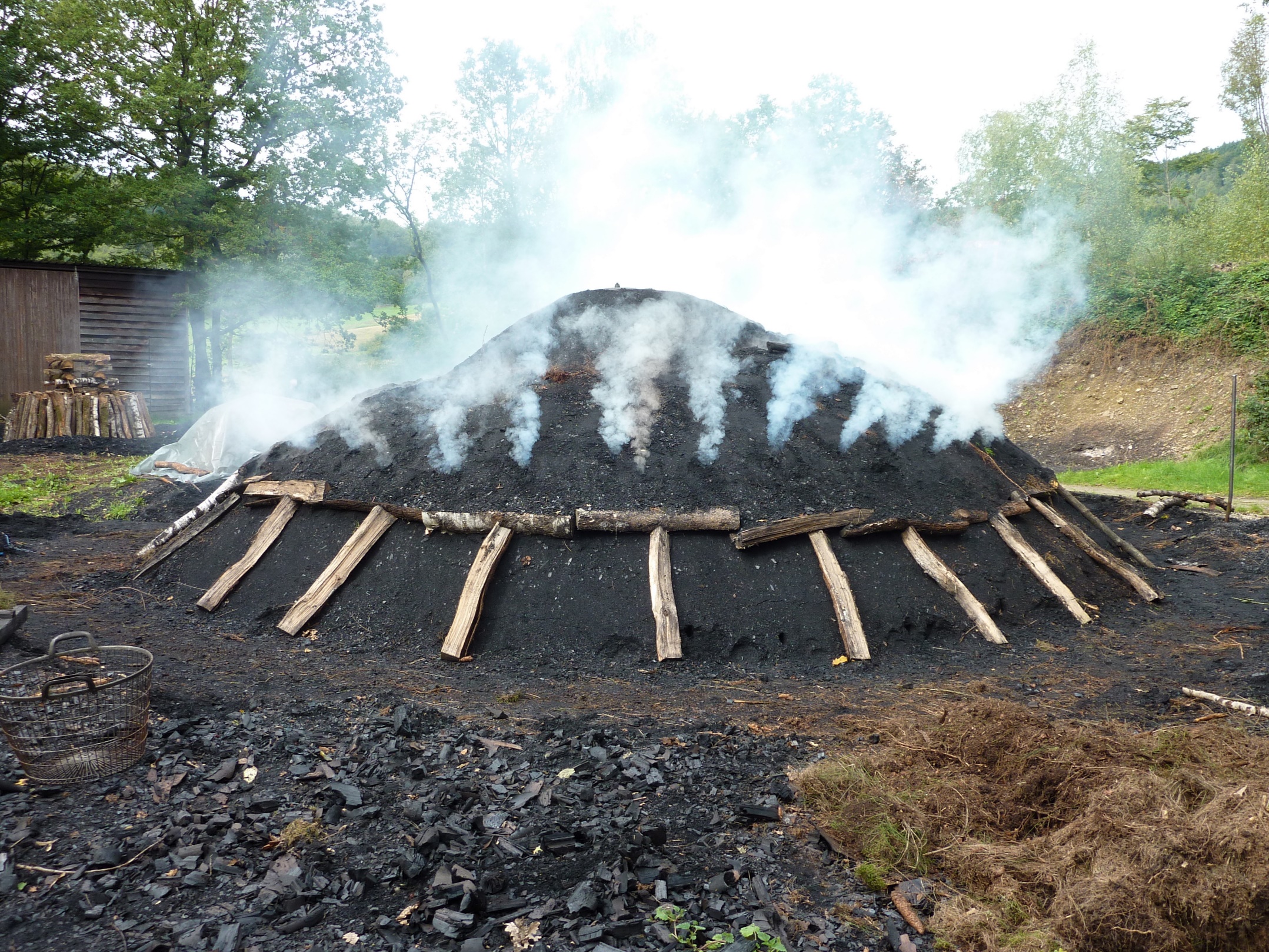 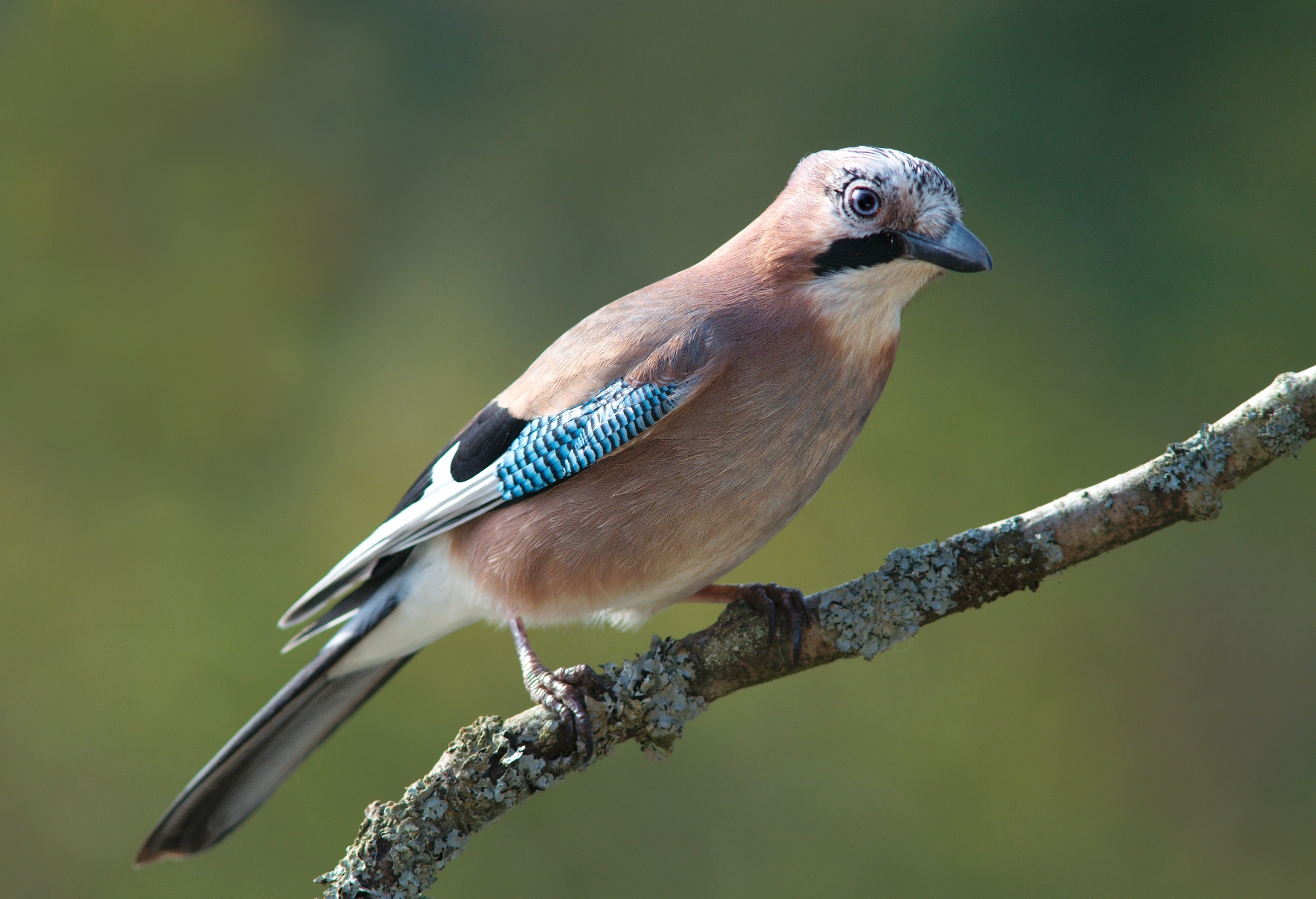 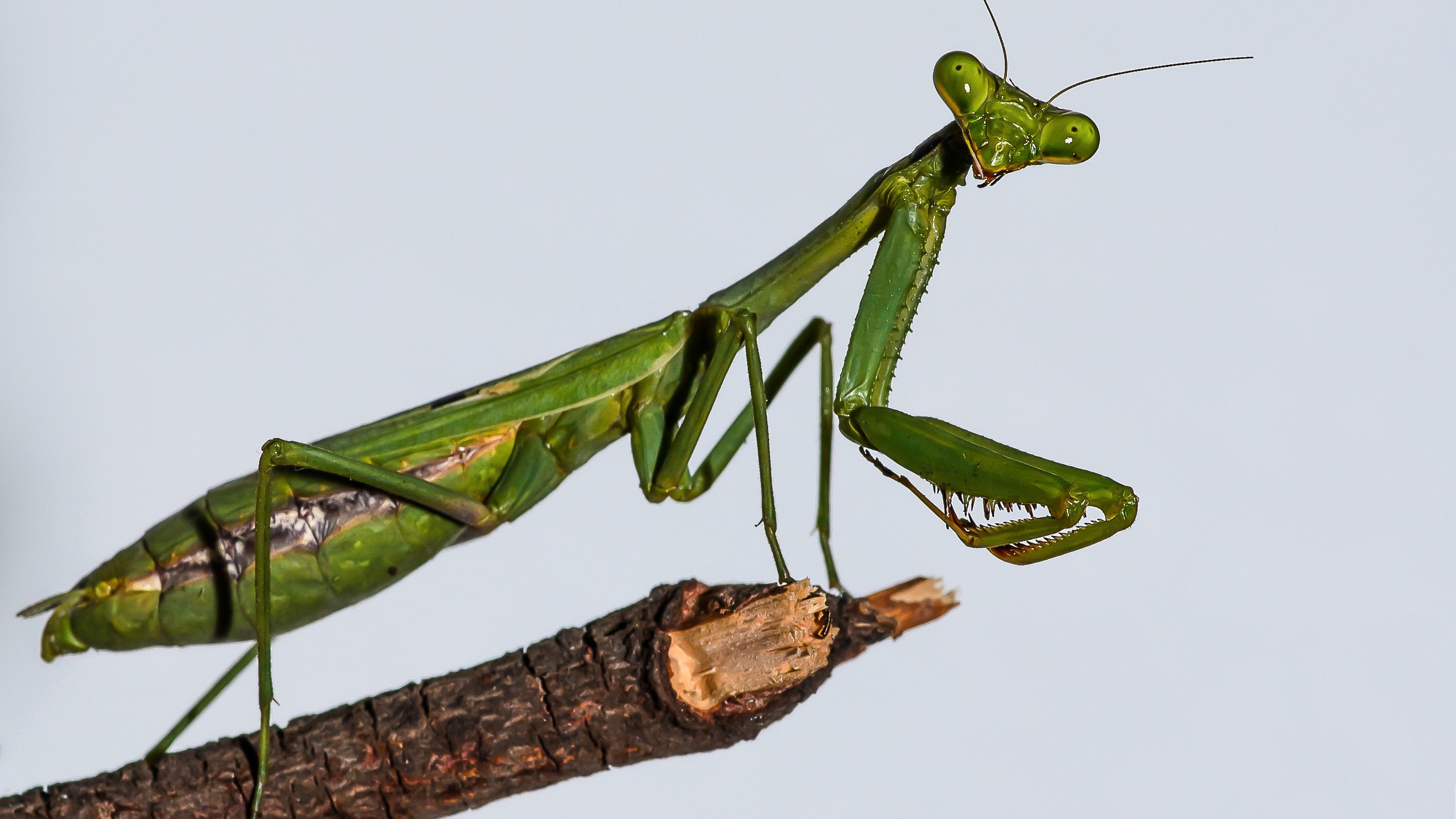 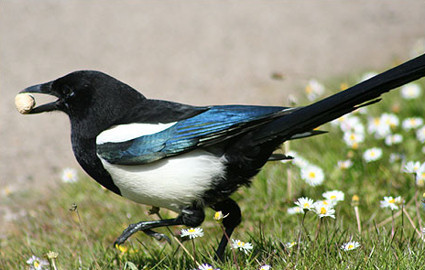 sámli
szajkó
szarka
sáska
rosta
boksa
szaltó
viskó
bástya
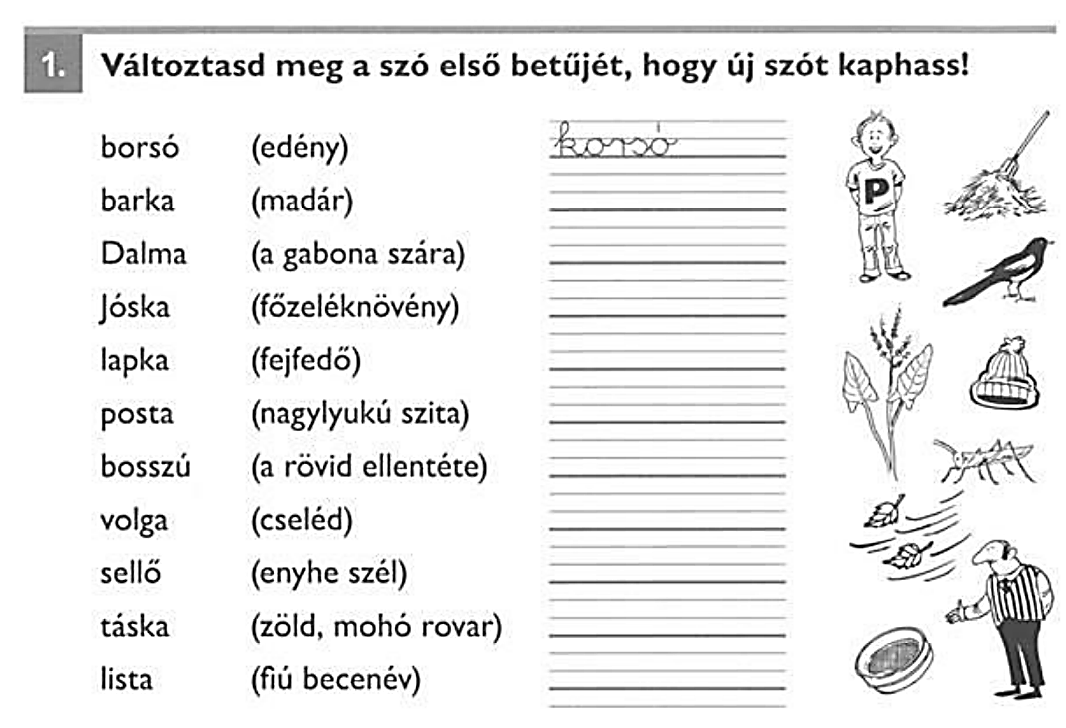 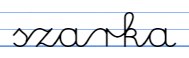 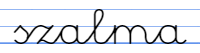 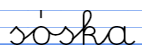 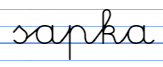 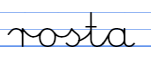 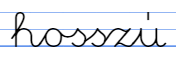 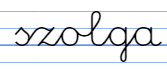 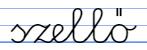 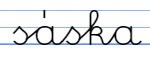 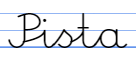 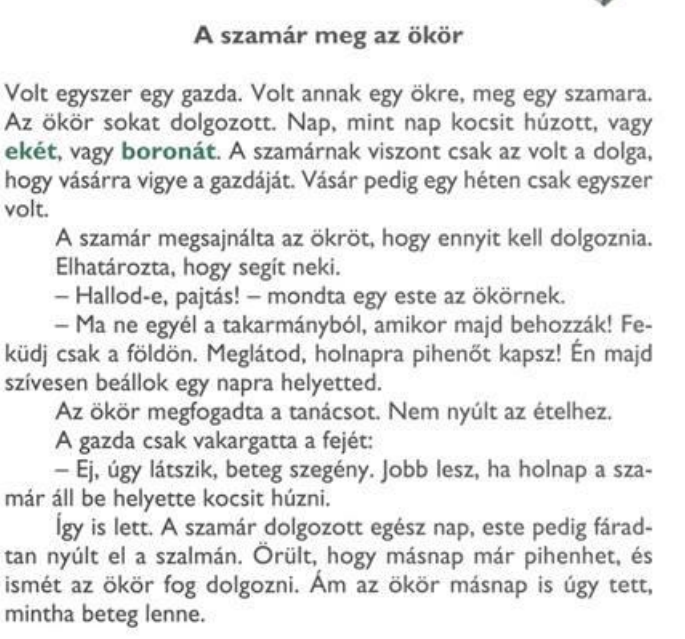 Milyen állatai voltak a gazdának?
1.kérdés
Mit dolgozott az ökör?
2.kérdés
Miért akart segíteni a szamár?
3.kérdés
Mit tanácsolt a szamár az ökörnek?
4.kérdés
ELLENŐRZÉS
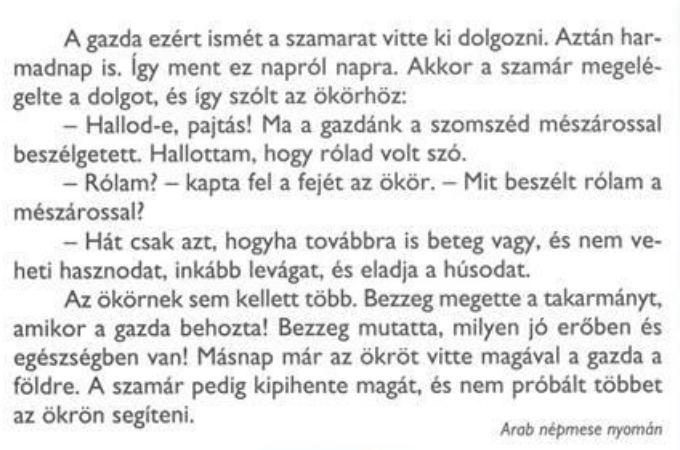 5.kérdés
Mit mondott a gazda a mészárosnak a szamár szerint?
6.kérdés
Kit vitt másnap a gazda a földre?
ELLENŐRZÉS
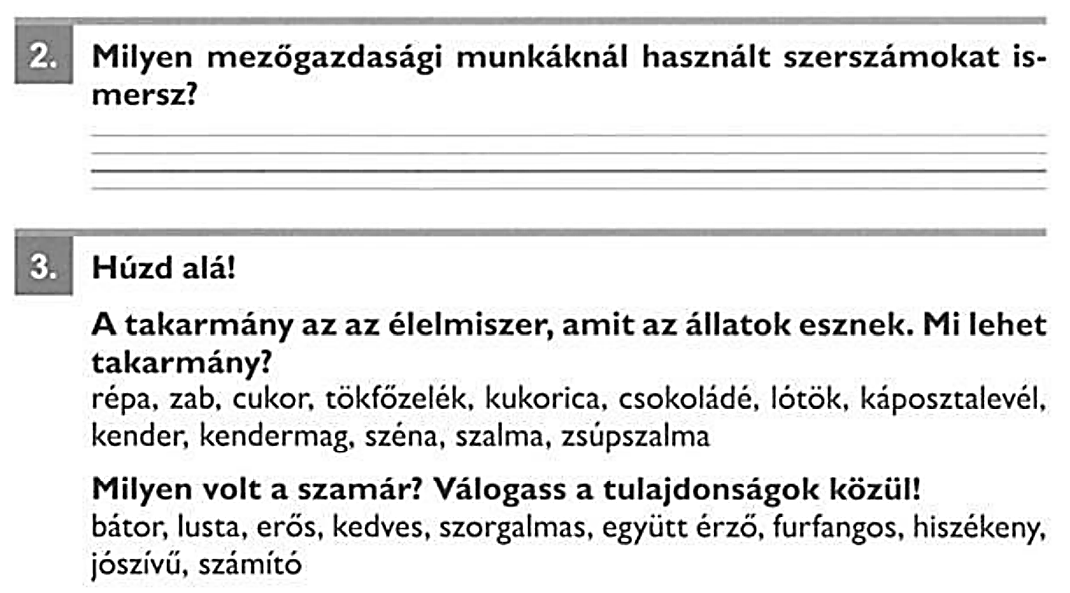 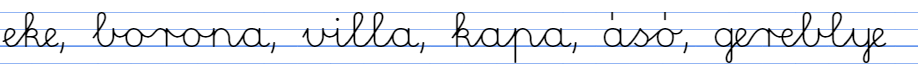 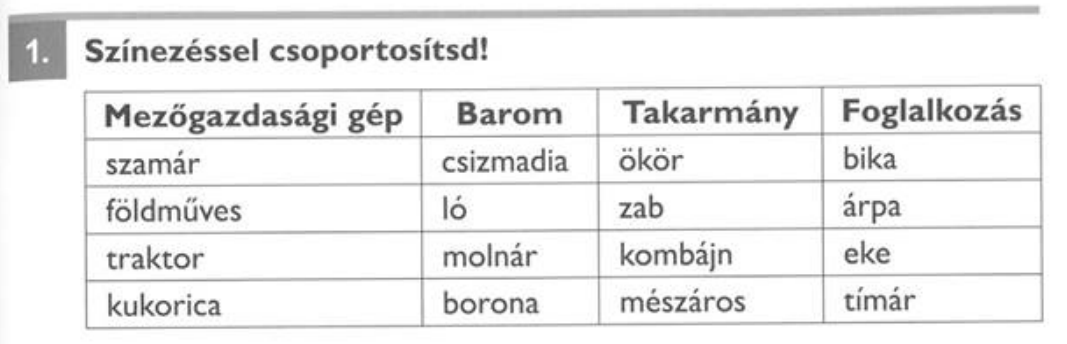 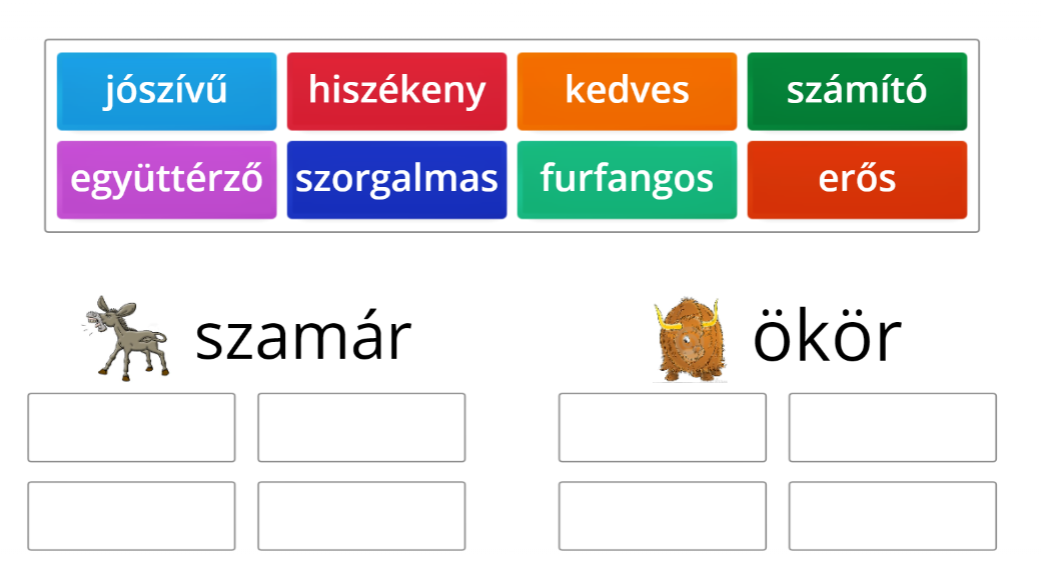 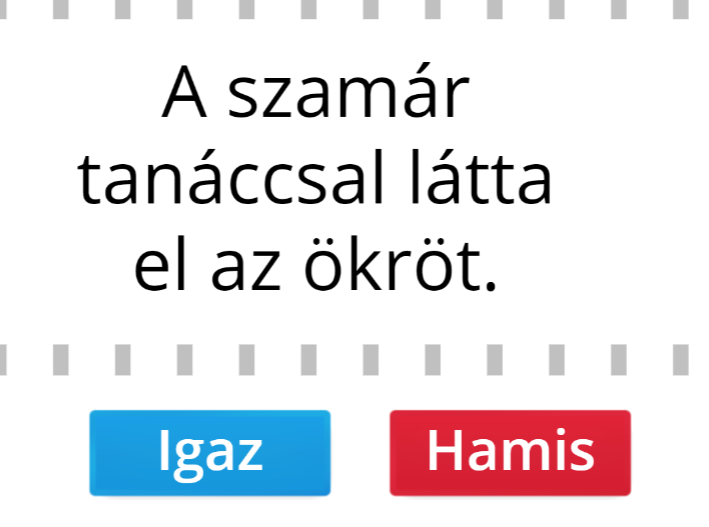 https://wordwall.net/play/13246/493/590
https://wordwall.net/play/13270/385/983
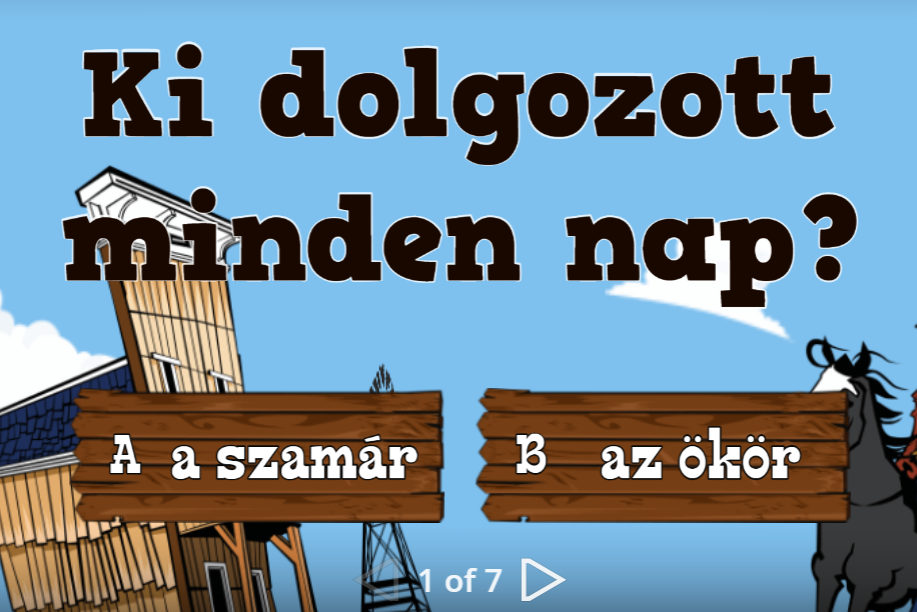 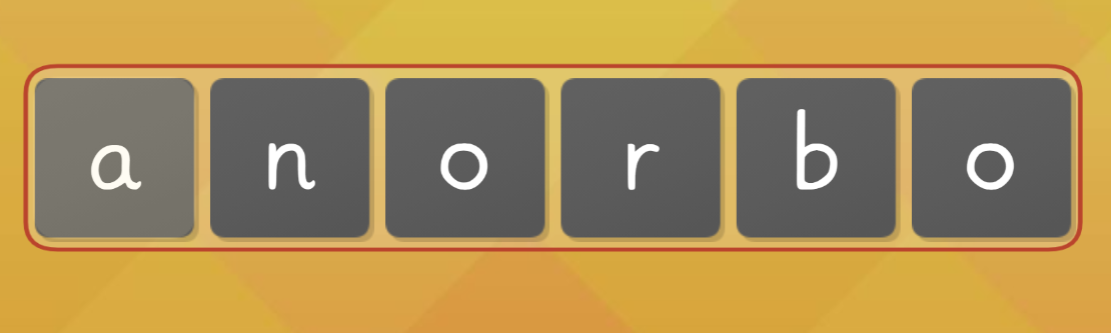 https://wordwall.net/play/12745/670/114
https://wordwall.net/play/12846/880/617
SZÉP MUNKA!

GRATULÁLOK!
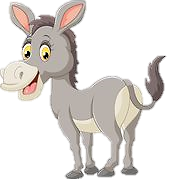